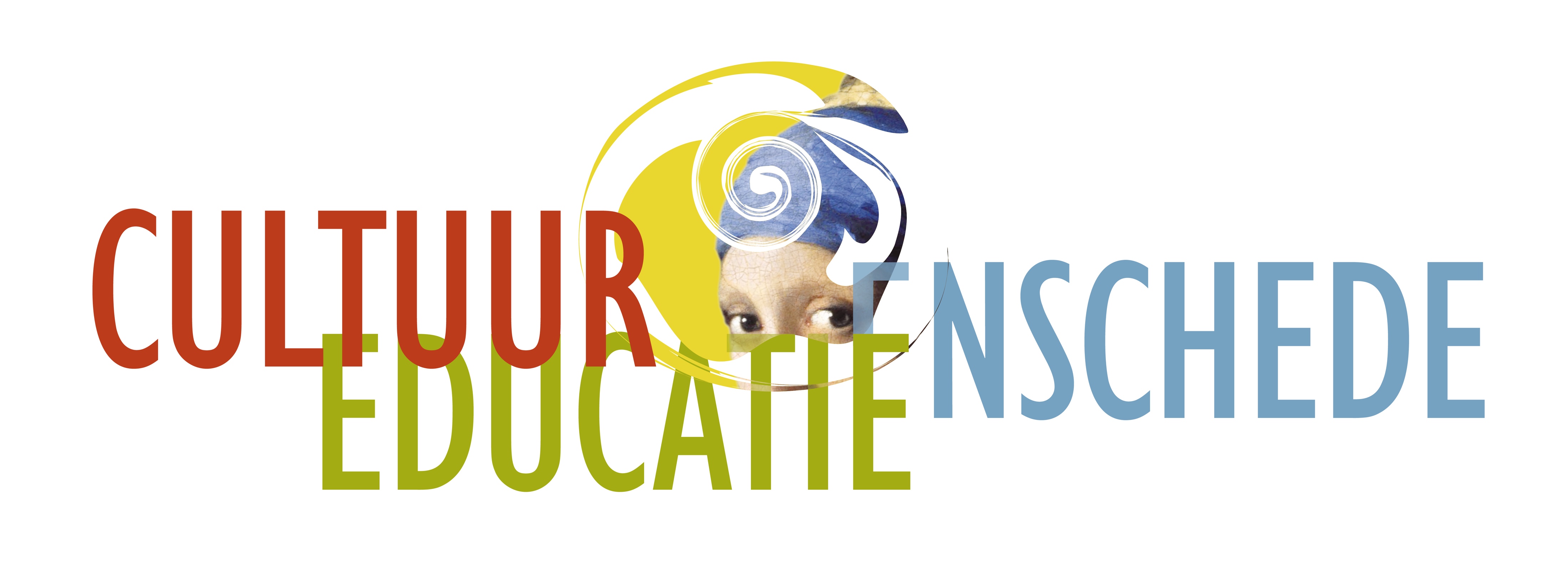 Financiering cultuureducatie in Primair onderwijs
In deze presentatie alles op een rij om helderheid  te verschaffen rondom de financiering van het Cultuurmenu.
Stel gerust vragen als die er nog zijn na het lezen van deze presentatie.
Financiering PO Enschede – er is :
Lumpsum financiering
Voor Cultuur gelabeld geld uit de Prestatiebox
Subsidies voor Projecten (CMK, muziekimpuls etc)
In de Lumpsum zitten: 
VELO gelden (Vereenvoudigde Londo gelden)
Voor cultuur gelabeld: ca. € 101,31 per school, plus € 4,23 per leerling
Wordt vaak besteed aan materialen
2. Financiering PO  ENSCHEDE – Prestatiebox:
Er is afgesproken in convenant Concordia, gemeente en schoolbesturen dat:
het Cultuurmenu wordt betaald uit de Prestatiebox
In de Prestatiebox  zit nu € 12,15 per leerling voor cultuur
€ 1 per leerling gaat naar coördinatie Cultuurmenu
School kan zelf kiezen om gehele bedrag (€ 11,15) in te leggen of 
Het minimale bedrag van € 6,08 per leerling
Ingelegd geld wordt helemaal besteed aan activiteiten uit Cultuurmenu.
Samenvattend, de Praktijk van Cultuurmenu:
Concordia factureert jaarlijks de schoolbesturen op basis van 1 okt telling; de uitvoerende culturele instellingen factureren naar Concordia.
Scholen leggen vooraf de bepaalde hoeveelheid geld in, ( in 2019/2020: €11,15 of €6,08) 
Iedere school kan nu 'gratis' uit het menu afnemen voor dat ingelegde bedrag per ll. 
Bij overschrijding van het bedrag krijgt de school de keuze tussen het veranderen van de afname of betaling op basis van na facturatie.
Note/advies voor ICC’ers:
Het bedrag uit de Prestatiebox dat niét in het Cultuurmenu wordt ingelegd valt onder de verantwoordelijkheid van de schooldirecteur (dus €11,15 – €6,08 = € 5,07 per ll.)
het hangt af van de afspraken tussen schoolbestuur en –directie hoe besteding hiervan geregeld is.
De ICC-er doet er goed aan dit te bespreken met de directeur en  dat bedrag in elk geval op de schoolbegroting te laten opnemen als geld bestemd voor cultuureducatie, naast de eerder genoemde VELO gelden! ( € 101,31 per school, € 4,23 per leerling).
3. Financiering PO  ENSCHEDE – Project CMK (Culturage)
Scholen kunnen kiezen uit deelname in 3 scenario’s:
Scenario 1: € 800 per school, plus € 5,00 per ll. 
Scenario 2: € 300 per school, plus € 1,00 per ll.
Scenario 3: geen extra geld

Uitbetaling op basis van projectplan (opgesteld door school en educatief medewerker)
Concordia is hiervan penvoerder, Collin Vaneker is Coördinator